a_______
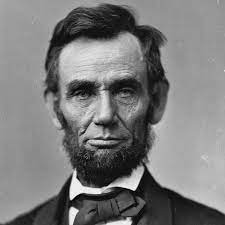 a person in favor of ending slavery
s_________
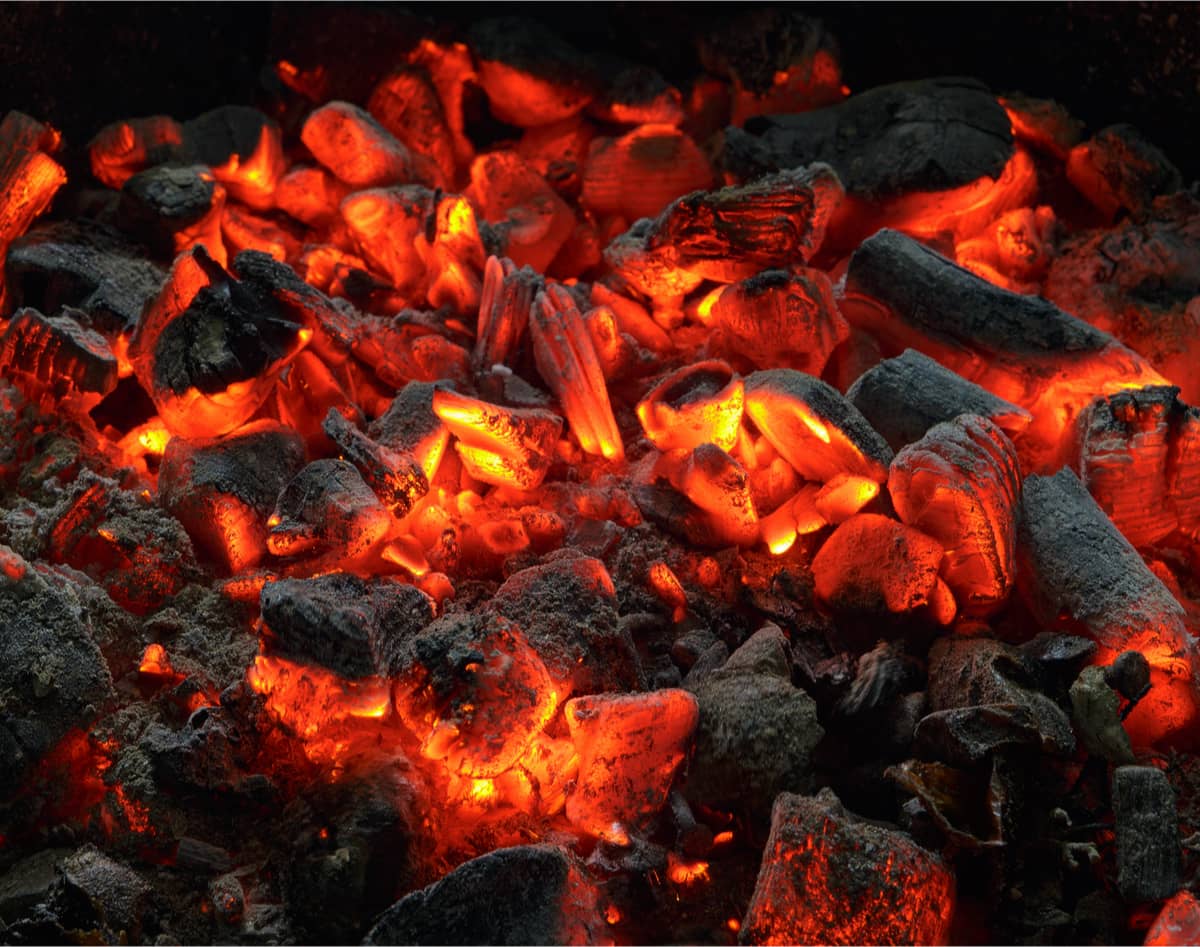 to burn slowly and smoke with little or no flame
a________
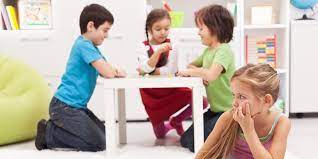 to make someone feel uncomfortable or alone
d_______
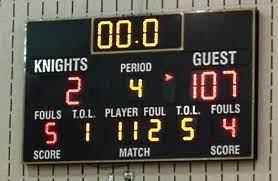 a quick and final conclusion
r________
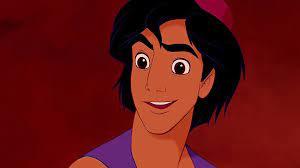 in favor of extreme changes or reforms
e________
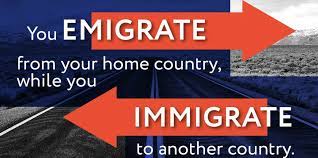 to leave one’s own place or country
 to live in another
r_______
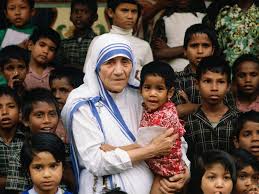 good moral character, virtuous
s_______
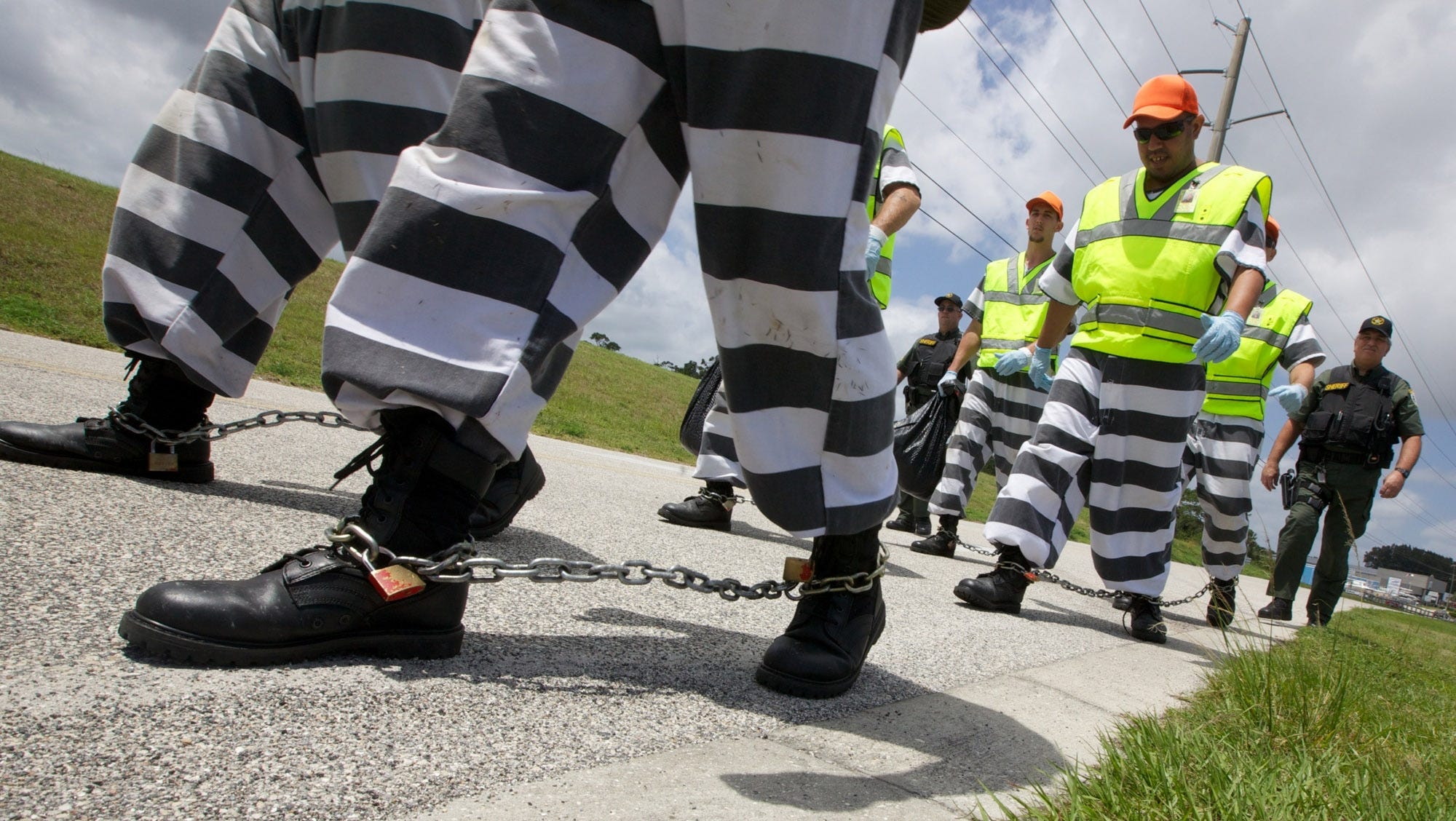 metal cuffs and chains used to prevent movement
e________
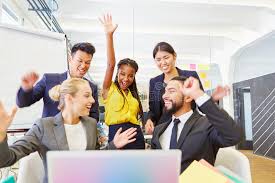 a strong felling of excitement and interest about something
m_______
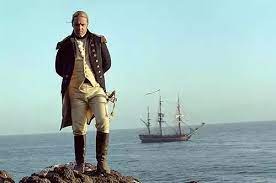 a person who sails or navigates a ship
a______
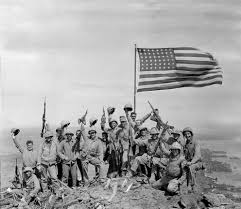 spirit, passion, loyalty for something
m______
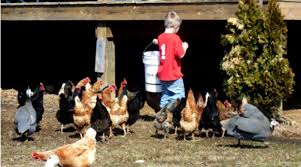 in the middle of something like a crowd of people or 
an activity like a video game, project, or chore
b______
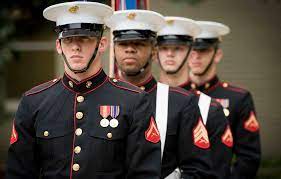 an old way to say brother or fellow member of a group